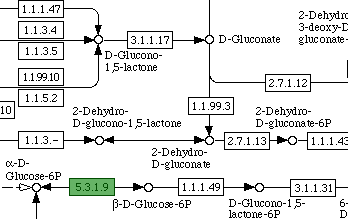 The Case of the Missing Enzymes
The Pentose Phosphate Pathway
Primary Functions:
To generate NADPH for use in reductive biosynthetic reactions
To produce ribose-5-phosphate (R5P) for nucleotide and nucleic acids synthesis
Can metabolize dietary pentose sugars resulting from nucleic acid digestion 
Can rearrange dietary carbohydrates into glycolytic/gluconeogenic intermediates.

Two Stages:
Oxidative formation of NADPH
Non-oxidative synthesis of 5-carbon sugars

(http://themedicalbiochemistrypage.org/pentose-phosphate-pathway.html)
The Pathway
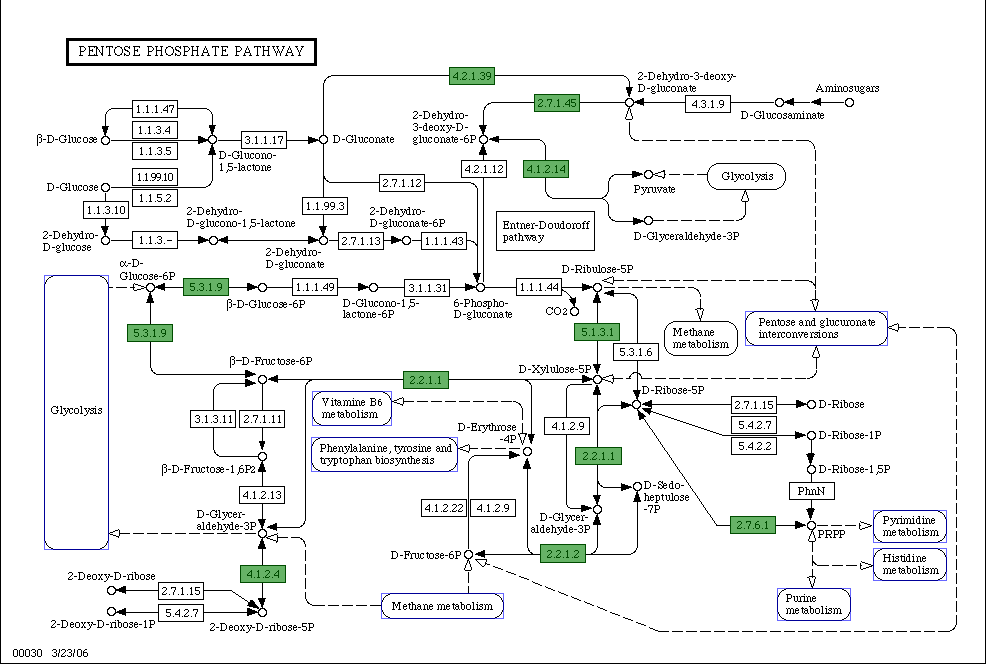 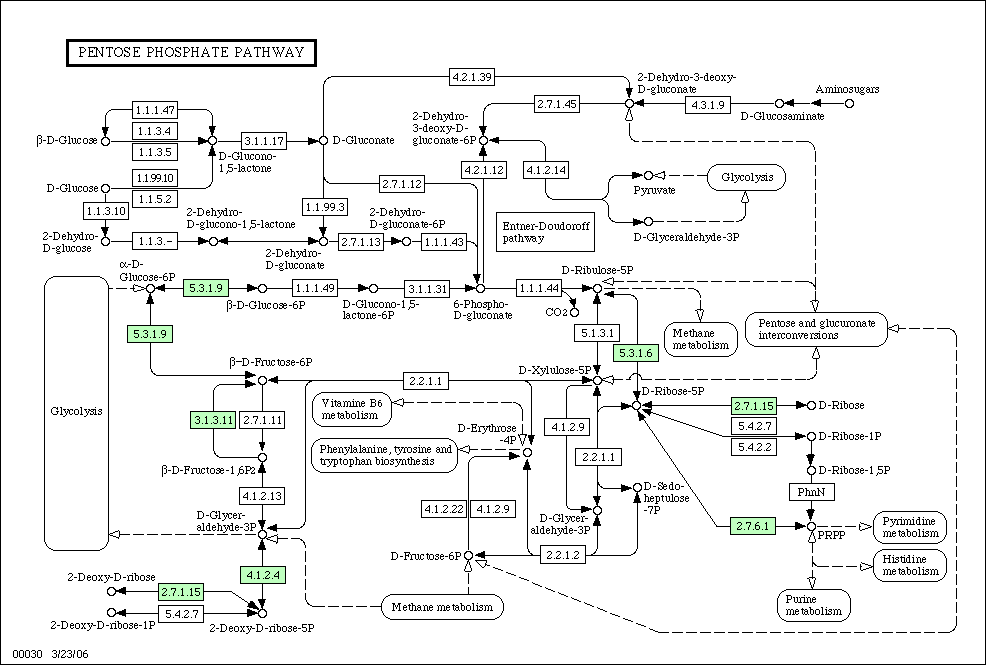 The Pathway
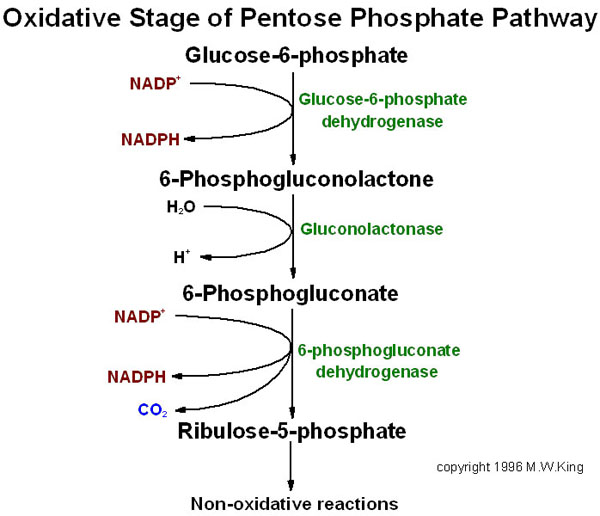 Glucose-6-phosphate dehydrogenase
phosphogluconate dehydrogenase
6-phosphogluconolactonase
ribose-5-phosphate isomerase
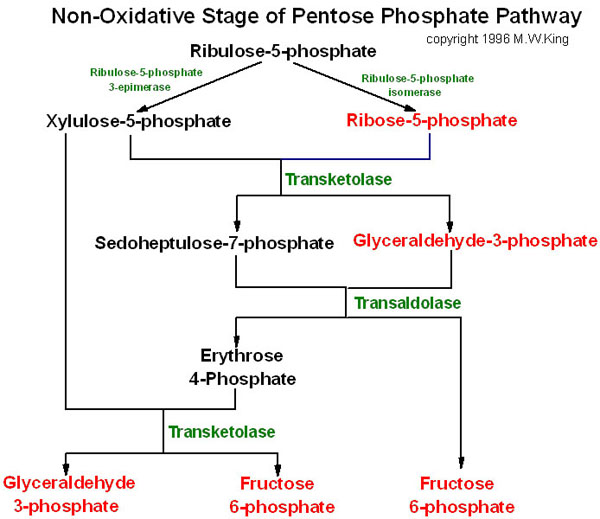 (http://themedicalbiochemistrypage.org/pentose-phosphate-pathway.html)
5.3.1.6 (ribose 5-phosphate isomerase)
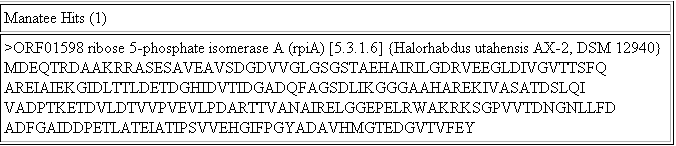 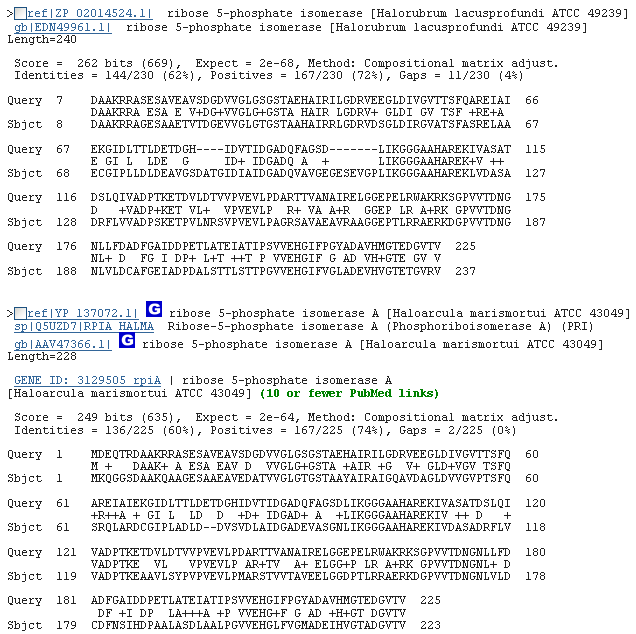 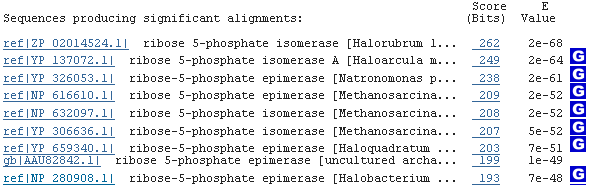 The Other Enzymes
1.1.1.49 (glucose 6-phosphate dehydrogenase), 3.1.1.31 (6-phosphogluconolactonase), 1.1.1.44 (phosphogluconate dehydrogenase)
EC number search and text-based search returned nothing
Halobacterium salinarium does not contain these enzymes
1.1.1.49
Glucose-6-phosphate 1-dehydrogenase from Escherichia coli (strain K12)
Glucose-6-phosphate 1-dehydrogenase from Saccharomyces cerevisiae (yeast)
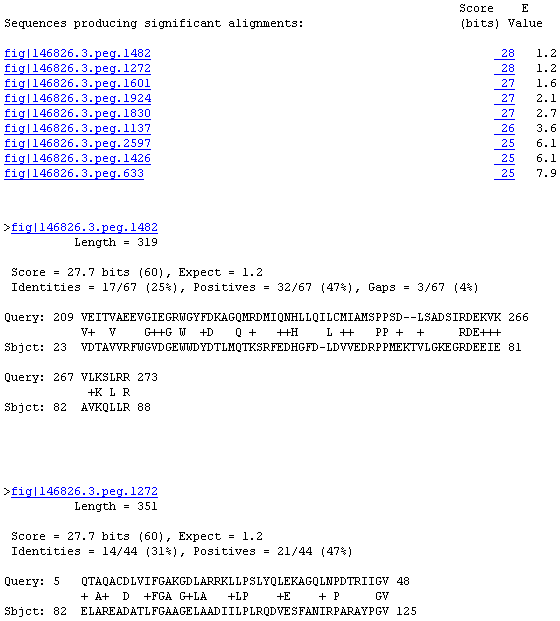 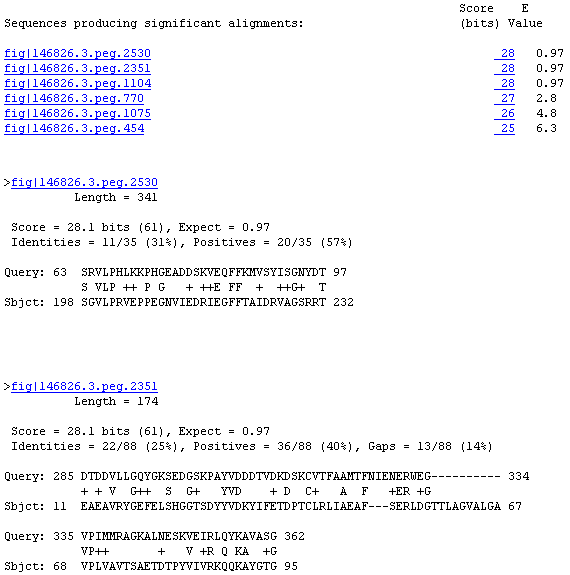 3.1.1.31
6-phosphogluconolactonase from Escherichia coli O1:K1 / APEC
6-phosphogluconolactonase from Mycobacterium leprae
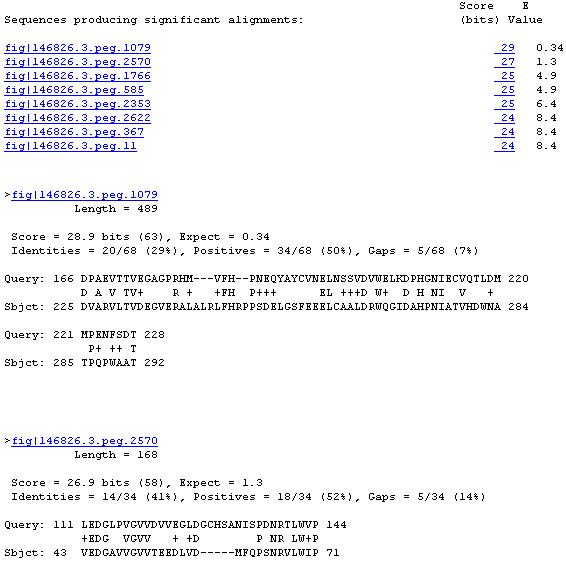 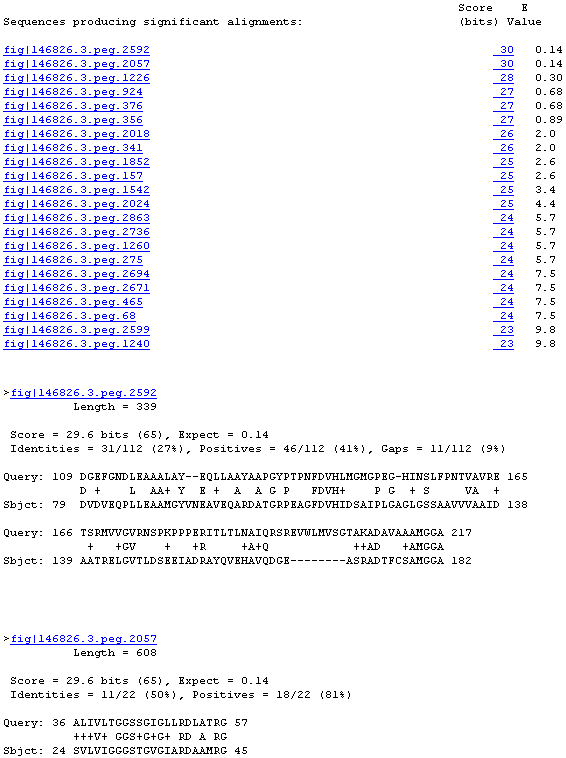 1.1.1.44
6-phosphogluconate dehydrogenase, decarboxylating from Escherichia coli
6-phosphogluconate dehydrogenase, decarboxylating Saccharomyces cerevisiae (yeast)
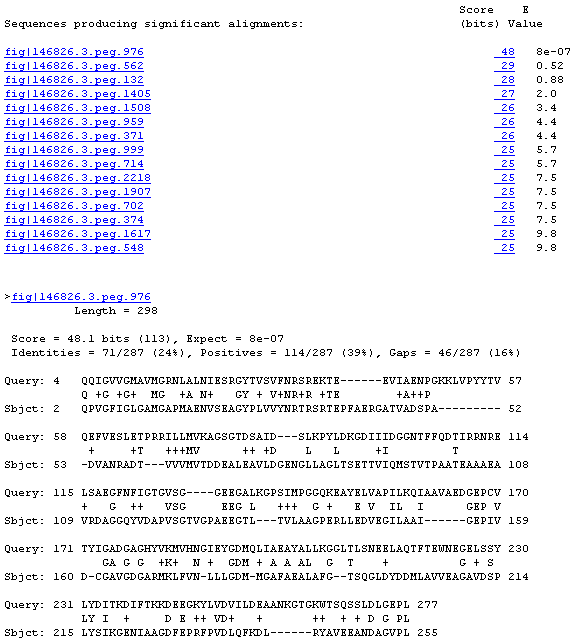 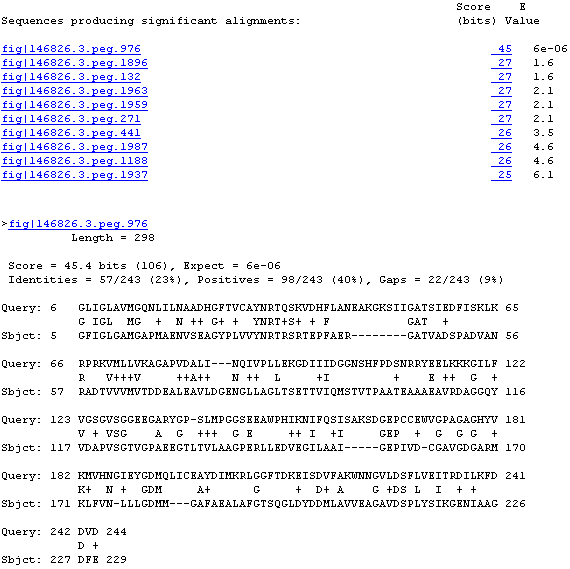 Literature
“the oxidative PP pathway seems not to exist, because enzyme genes for this pathway are absent in archaeal genomes.”
“However, haloarchaea show glucose 6-phosphate dehydrogenase activity (EC 1.1.1.49) in spite of lacking the respective enzyme gene (Aitken and Brown 1969)”
“encode orthologs of 6-phosphogluconate dehydrogenase (EC 1.1.1.44)” 
“an operative, albeit modified oxidative PP pathway is indicated for haloarchaea” (Falb et al. 2008).
Literature
Entner-Doudoroff pathway in aerobic archae

“modified versions of the ED [Entner-Doudoroff] pathway that is generally referred to as the semi-phosphorylative ED pathway” 
“has been shown to operate in… the halophilic archaea Halobacterium saccharovorum and Halobacterium halobium (Ahmed et al. 2005)
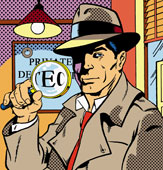 Conclusions
Pathway missing at least 2 enzymes (1.1.1.49 and 3.1.1.31)
Organism has ribose 5-phosphate isomerase (5.3.1.6 ) and probably also 6-phosphogluconate dehydrogenase (1.1.1.44)
Alternative pathways?
Variation of Entner-Doudoroff pathway
References
Falb M, Müller K, Königsmaier L, Oberwinkler T, Horn P, von Gronau S, Gonzalez O, Pfeiffer F, Bornberg-Bauer F, & Oesterhelt D. “Metabolism of halophilic archaea.” Extremophiles. 2008 March; 12(2): 177–196.

Ahmed H, Ettema TJG, Tjaden B, Geerling ACM, van der Oost J, & Siebers B. “The semi-phosphorylative Entner–Doudoroff pathway in hyperthermophilic archaea: a re-evaluation.” Biochemistry. 2005 September 1; 390(Pt 2): 529–540.

Need to investigate:
Aitken DM & Brown AD. “Citrate and glyoxylate cycles in the halophil, Halobacterium salinarium.” Biochim Biophys Acta 1969; 177:351-4.